Anatomy of a Spacecraft Anomaly:An IV&V Perspective
Joel Abraham*
On-Orbit Anomaly Research
NASA IV&V Facility
Fairmont, WV

4th International Workshop on 
Independent Verification & Validation of Software
September 11 - 13, 2012
Morgantown, WV
* Intern - West Virginia Wesleyan College; Buckhannon, WV
Agenda
2
On-Orbit Anomaly Research (OOAR)at NASA IV&V Facility
Study anomalies and mishaps associated with NASA space missions
Assist with on-going NASA IV&V analysis of heritage software  with past faulty history
Help improve NASA IV&V processes
3
Description of Anomaly
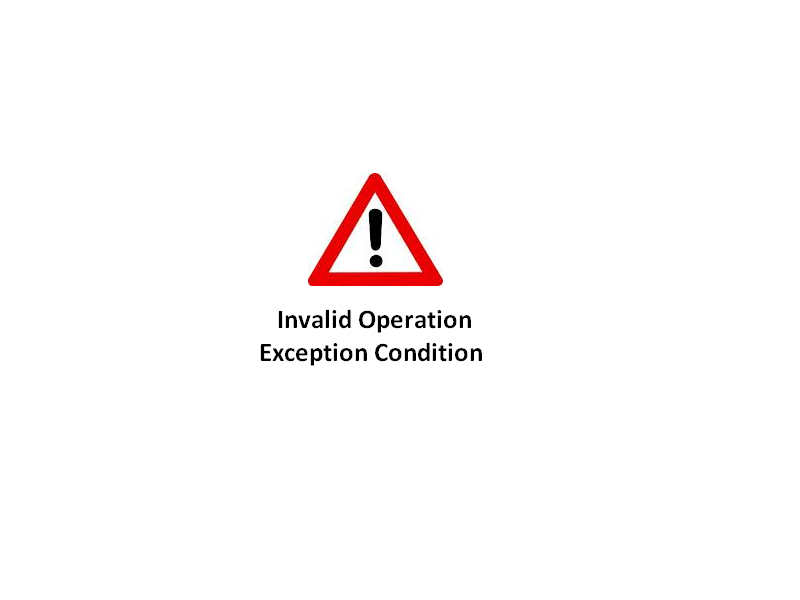 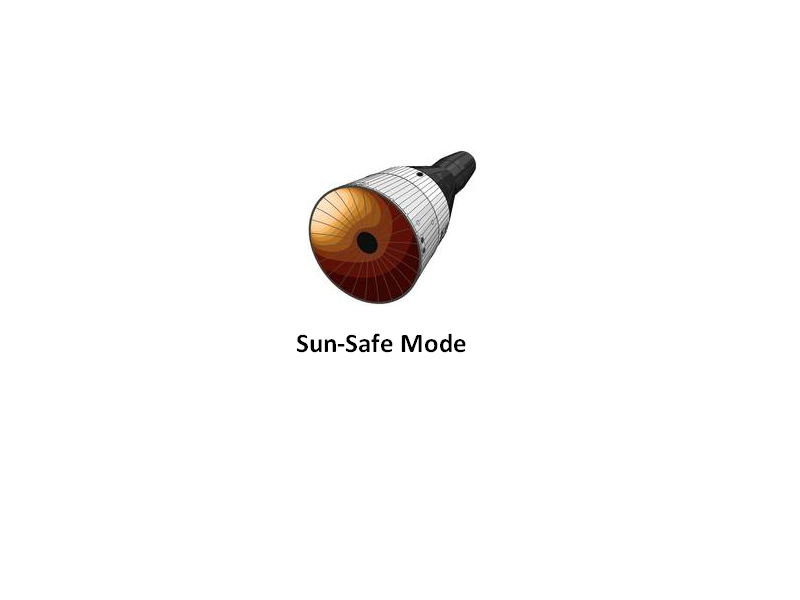 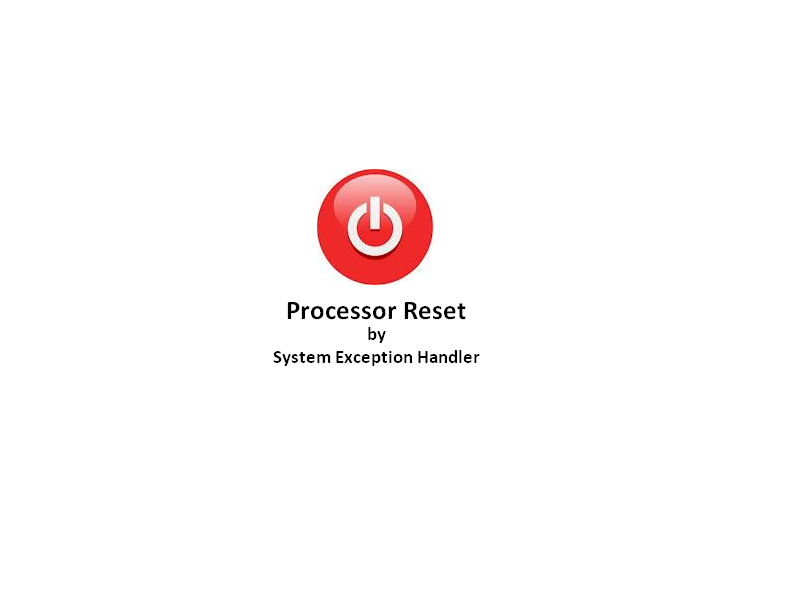 4
Sequential Causes of Anomaly
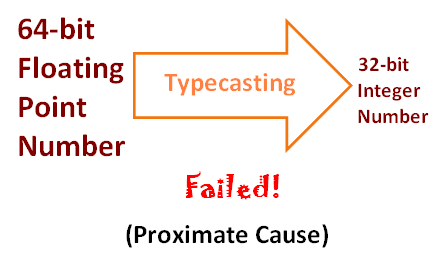 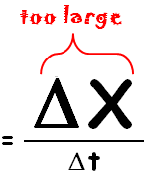 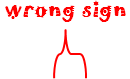 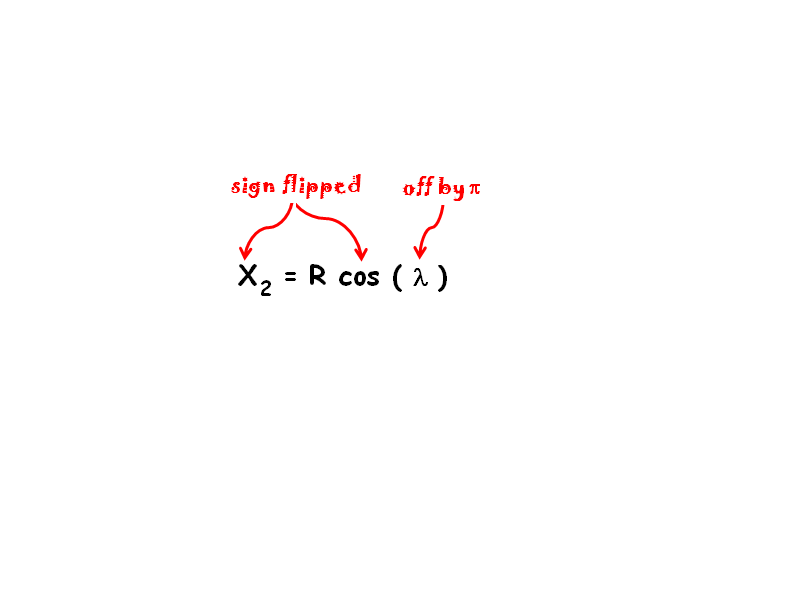 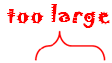 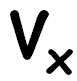 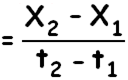 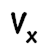 5
Sequential Causes of Anomaly (cont’d)
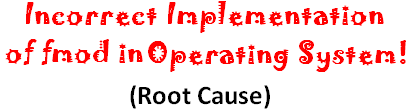 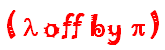 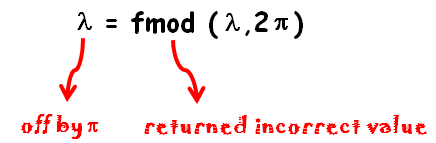 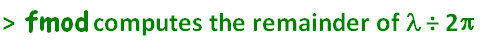 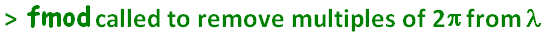 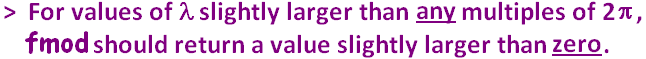 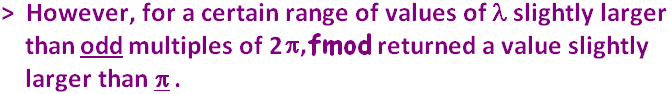 6
Sequential Causes of Anomaly (cont’d)
In summary:
ANOMALY
Proximate Cause
Root Cause
7
Root Cause: Operating System Faultfmod Overview
fmod (a , b) returning remainder of a ÷ b
Example: 
	fmod (16 , 3) = 1                   16 = (3 x 5) + 1
Human implementation:
	Calculate the remainder r by finding the largest integer n in 16 = (3 x n) + r such that: 
    0 ≤   r = 16 – (3 x n)   < 3
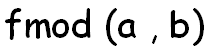 8
Root Cause: Operating System Faultfmod Overview
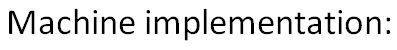 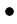 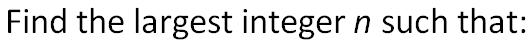 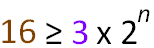 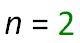 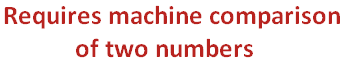 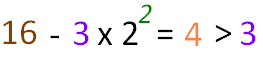 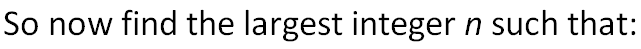 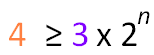 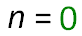 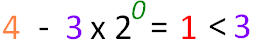 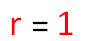 9
Root Cause: Operating System FaultOS Comparison of Numbers in fmod
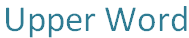 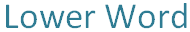 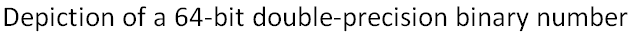 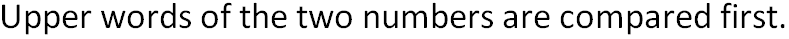 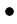 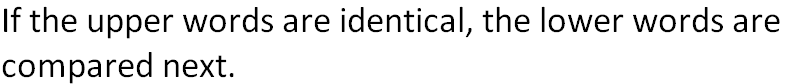 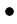 10
Root Cause: Operating System FaultOS Comparison of Numbers in fmod
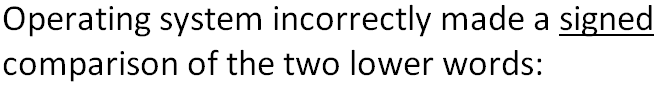 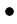 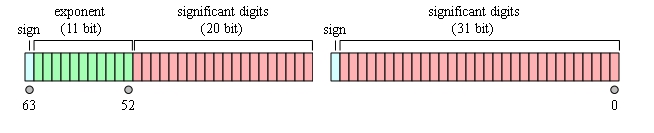 11
Root Cause: Operating System FaultOS Comparison of Numbers in fmod
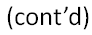 For certain values of l slightly larger than odd multiples of 2p, fmod (l , 2p) failed at the last steps:
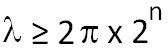 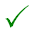 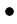 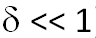 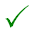 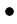 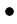 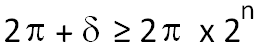 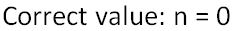 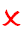 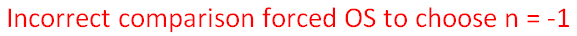 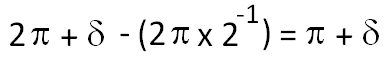 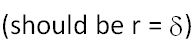 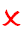 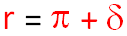 12
Proximate Cause: FSW Bounds-Checking Deficiency
13
[Speaker Notes: FSW implementation: Conversion performed in two steps:]
Proximate Cause: FSW Bounds-Checking Deficiency
14
OOAR Observations
To prevent similar anomalies in the future:
Apply IV&V to code external to flight software
IV&V verification of bounds checking in flight software
15
[Speaker Notes: IV&V analysis of s/c operating system]
OOAR Observations (cont’d)
Apply IV&V to Code External to Flight Software (FSW)
Ex: OS running FSW, an integral element of S/C operation
May be the “weak link” if not analyzed along with FSW
Issues with FSW may originate in external code, e.g., fmod bug in OS
New software interacting with FSW may warrant IV&V analysis
Critical space missions may justify analyzing external code
Past problems (e.g., a specific OS) may indicate a need for further assessment.
16
OOAR Observations (cont’d)
Apply IV&V to Code External to FSW (cont’d):
Challenges
Full-cycle analysis may not be possible, e.g., OS already developed
Comprehensive testing may be only option
Testing cannot catch all bugs
Ex.: fmod bug becoming active on the S/C once every two years at two instances a few seconds apart, which may or may not become an issue depending on whether a SW application happens to “consume” the bug at those instances
Bugs may be too subtle to be detected easily (cf. fmod bug)
Limited IV&V resources to do both FSW and external software analysis
May not be cost-effective to analyze external software with long, successful track records
17
IV&V Verification of Bounds Checking in FSW
OOAR Observations (cont’d)
Examples of bounds checking:
Array index checking
Checking for division by zero
Screening for taking the square root of a negative number
Bounds checking effective as fault protection in the code
Bounds checking of typecasting would have prevented the fmod bug from leading to an anomaly
Some compilers may not provide automatic run-time bounds checking.
Verification of bounds checking, e.g., array index checking, readily performed by static code analysis tools
Relatively easy to manually inspect the code to verify bounds-checking of pre-identified operations, e.g., typecasting, square root, etc.
18
[Speaker Notes: Even if the compiler provides bounds checking, most of the time it is disabled.]
IV&V Verification of Bounds Checking in FSW (cont’d):
OOAR Observations (cont’d)
Challenges
Some bounds checking requires dynamic code analysis tools
Logistics of dynamic code analysis complicated
Correct configuration of code analysis tools may also require significant time investment
19
Questions?
Thank you for your participation!
Contact Info:
Joel Abraham [Joel.A.Abraham@gmail.com] 
Joseph Painter [Joseph.D.Painter@ivv.nasa.gov]
Koorosh Mirfakhraie [Koorosh.Mirfakhraie@ivv.nasa.gov]
Ken Costello [Kenneth.A.Costello@nasa.gov]
Sam Cilento [Salvatore.J.Cilento@ivv.nasa.gov]
20